Ch 5, Chez Nous
A la boulangerie-pâtisserie
À la boulangerie
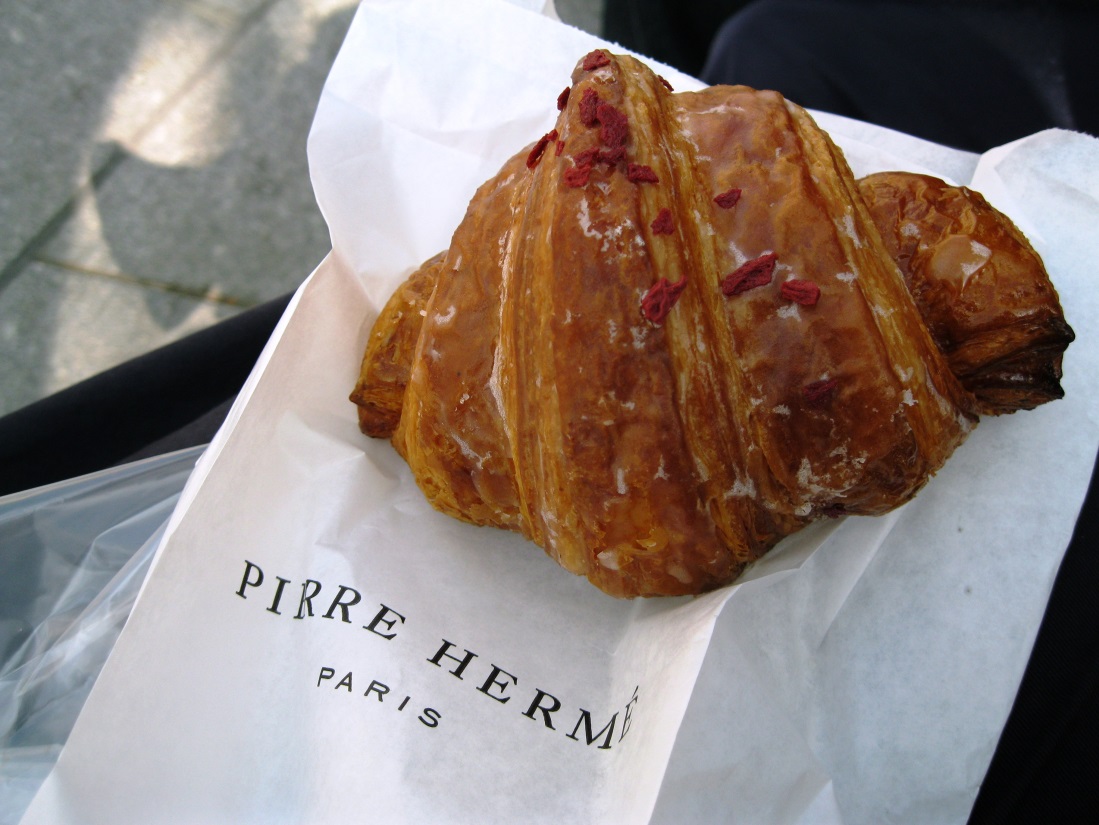 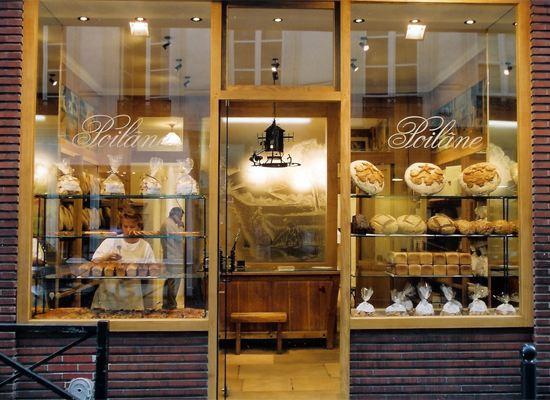 Poilâne; la meilleure boulangerie de Paris
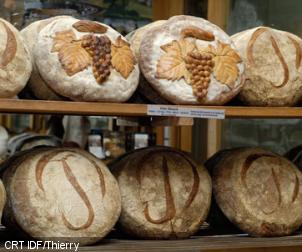 Le meilleur croissant de ma vie!
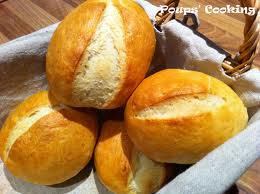 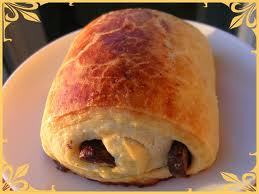 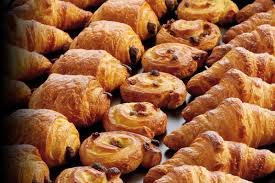 Un pain au chocolat
Des viennoiseries
Des petits pains
pain de campagne
Une baguette
Pain de mie
À la pâtisserie
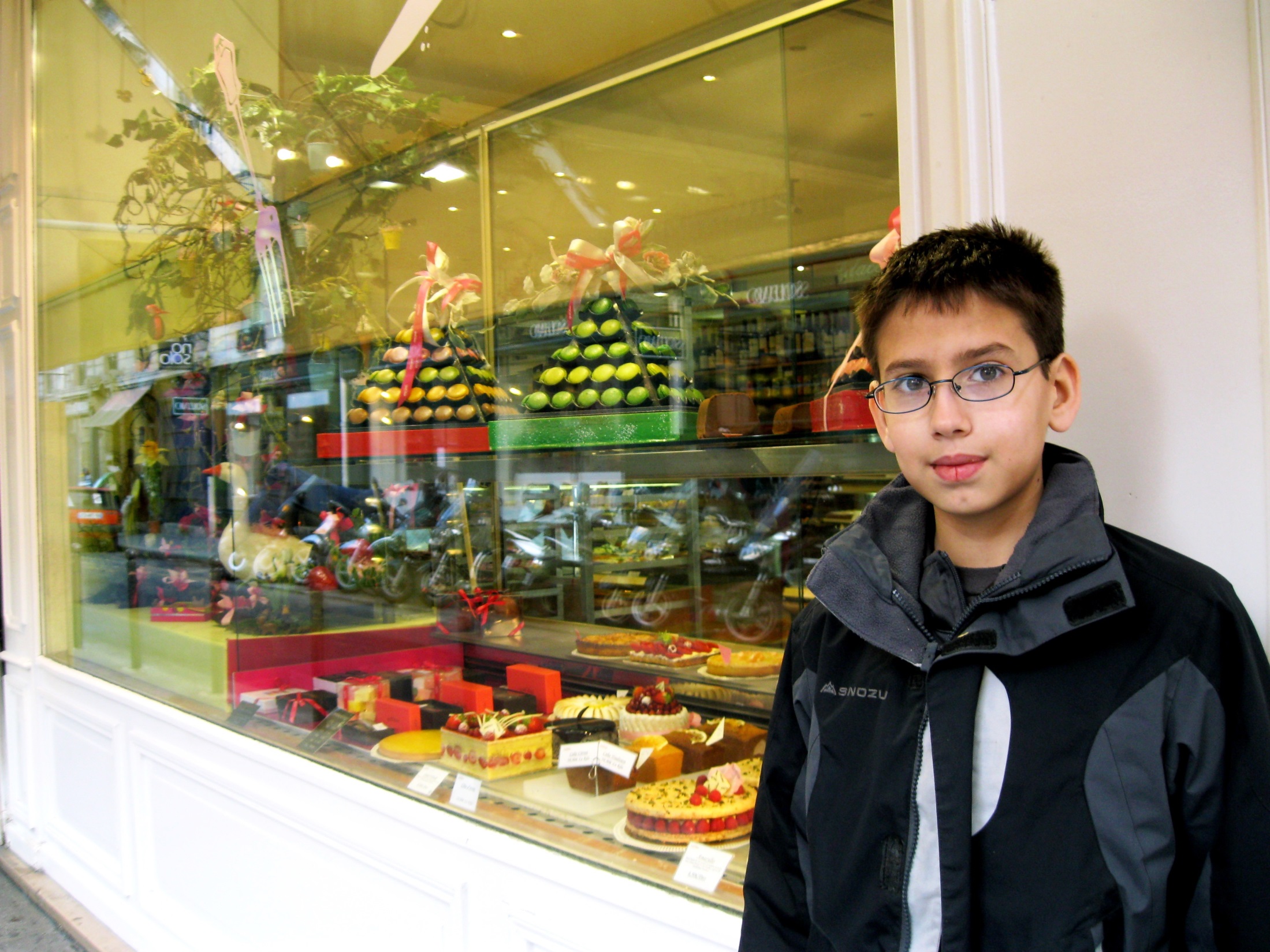 Le fils de la prof---Chez Gérard Mulot à Paris!
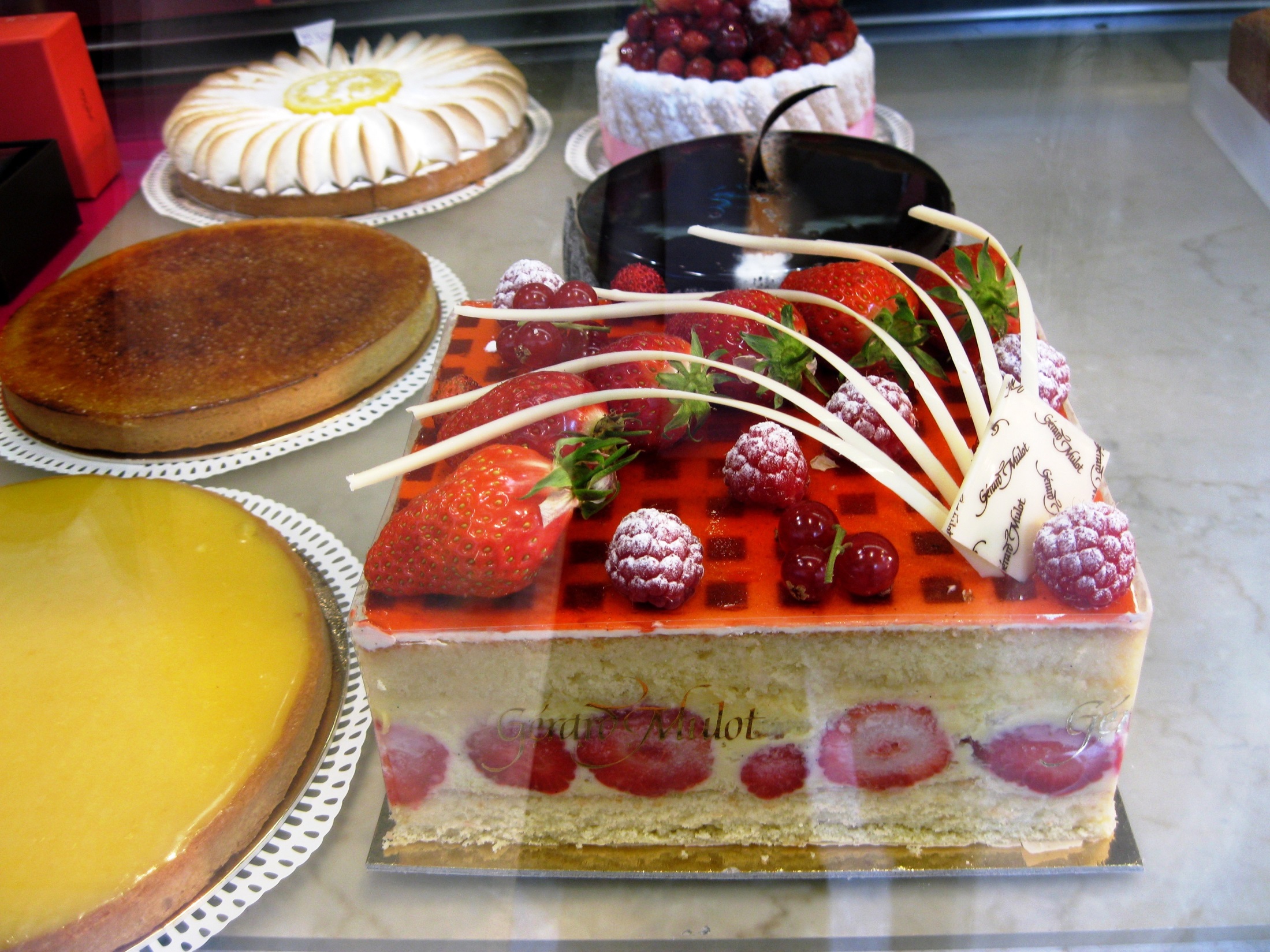 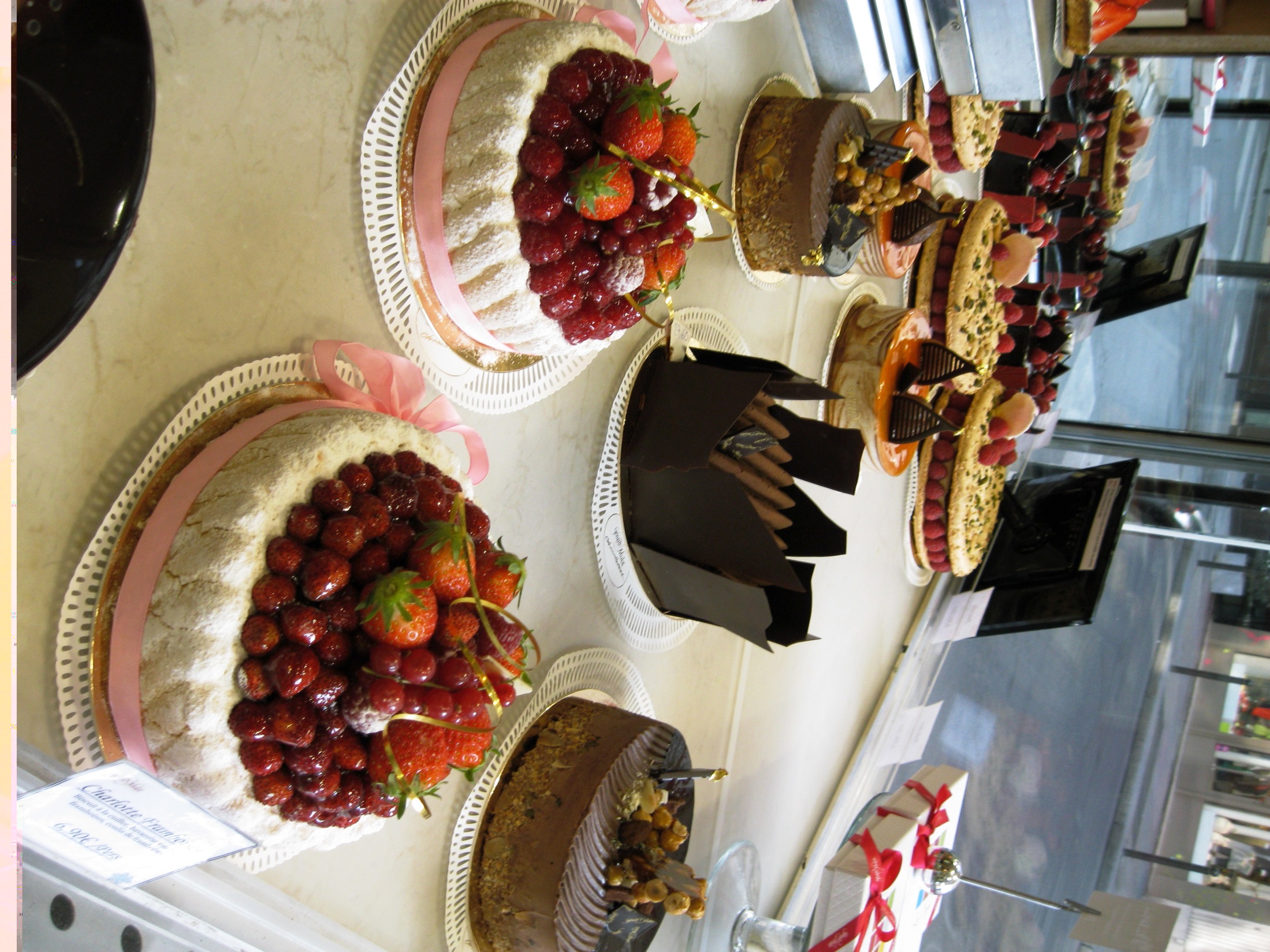 Bittersweet, boulangerie-pâtisserie française à Chicago